Regional
Samhandling
Fra Landbruksråd til Landbrukssamvirker
Formål
Organisering
Roller og oppgaver
Foto: Nortura
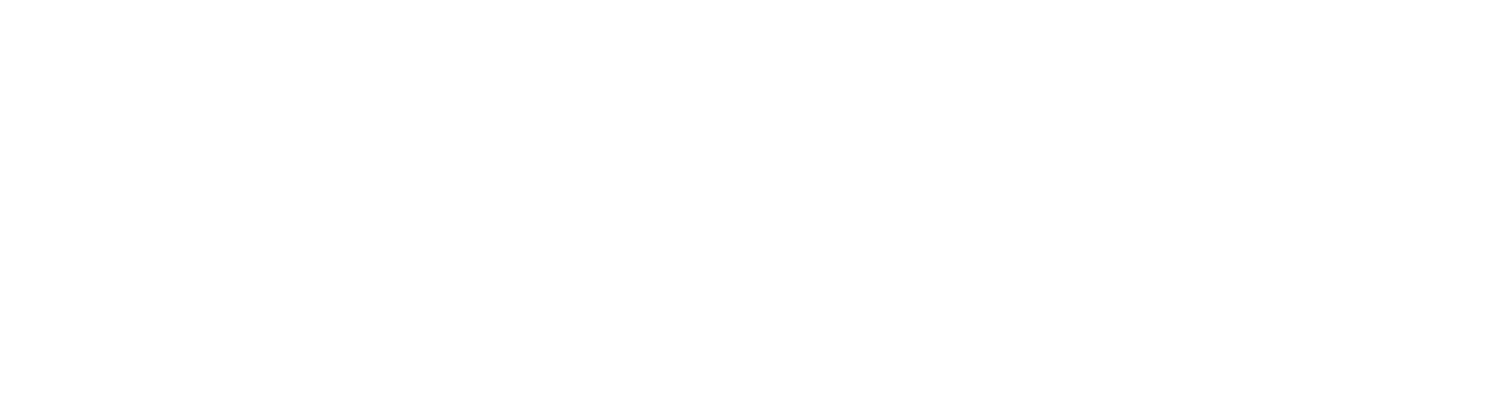 Endringer 2023
Ordning for regional samhandling ble vurdert i et prosjekt 1. halvår 2023
Ny ordning ble vedtatt av styret i Norsk Landbrukssamvirke i 2023
Prosess
Arbeid med evaluering og omstrukturering av ordning for regional samhandling
Ny strategi
Evaluering
Prosjekt
Ny struktur
2023:Formål for prosjektet er å øke rekruttering og kompetanse hos tillitsvalgte på regionalt nivå, samt regional samhandling mellom Norsk Landbrukssamvirke sine medlemmer.Prosjektets ulike faser: 
Identifisere mål og oppgaver
Vurdere organisatoriske løsninger
Organisere og implementere
2019: Revidert strategi for Norsk Landbrukssamvirke
Legger grunnlag for evaluering av regional samhandling, regionale landbruksråd.
2022:Styret vedtar å evaluere ordning med regionale landbruksråd.
Vedtas å etablere et prosjekt for å evaluere og sikre at ordningen gir god og riktig samhandling på regionalt nivå.
2024:Oppstartsmøter i januar for ny struktur. 
Regionale landbruksråd er overført til ny form med regionale landbrukssamvirker
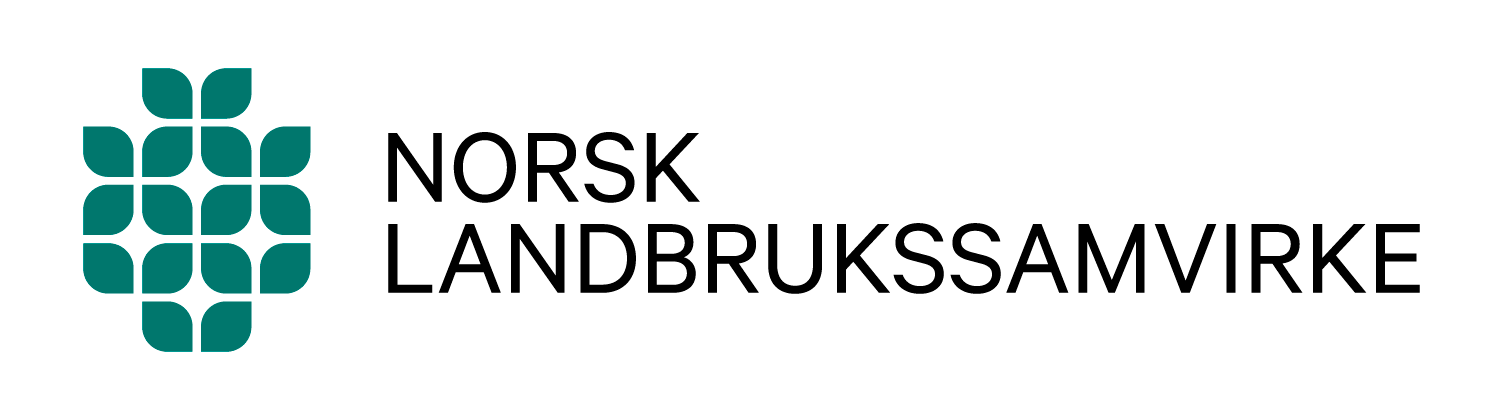 Formål
Ordning for regional samhandling
Være et samarbeidsforum for landbrukets organisasjoner med formål om å fremme landbrukets felles interesser i ulike regioner.

Bidra til å styrke samhandlingen mellom medlemsbedriftene i Norsk Landbrukssamvirke.

Aktivitet som gjennomføres skal være i tråd med Norsk Landbrukssamvirkes overordnede strategi.
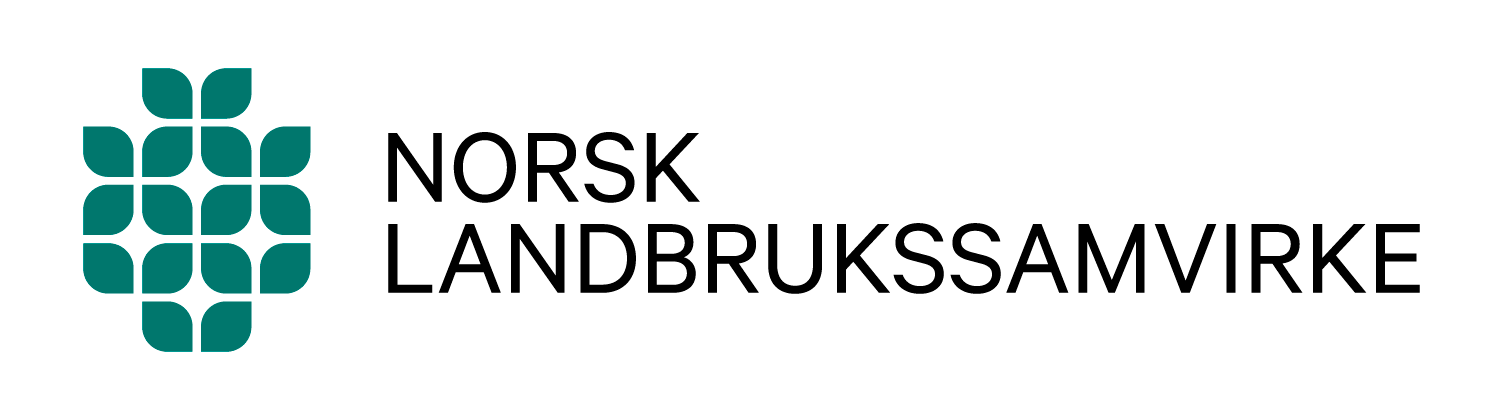 For å levere på prioriterte områder i strategien, må en sikre viktige verktøy! 
Dette skal regional samhandling bidra til. 
Fokus på:
Samvirkekompetanse
Koordineringsarenaer
Kunnskapsbygging
Strategi
Norsk Landbrukssamvirke
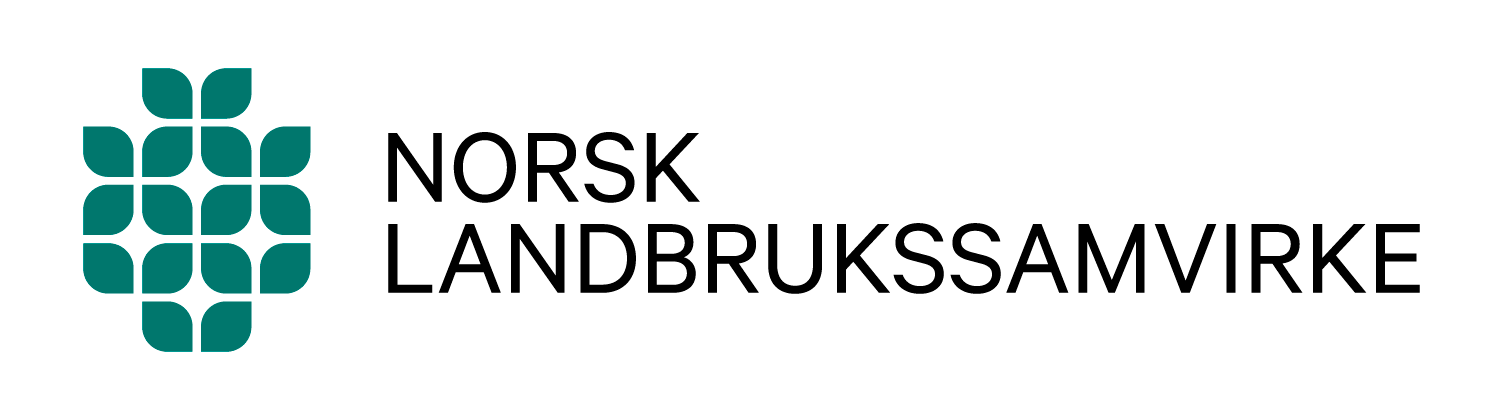 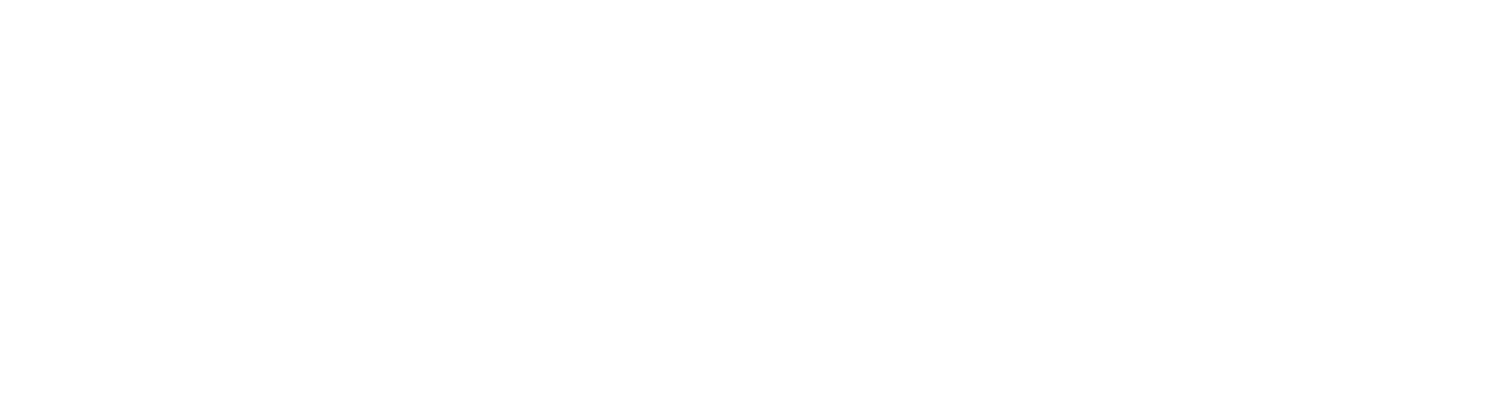 Oppgaver
Fokusoppgaver for regional samhandling
Kompetanse
Rekruttering
Møteplasser
Saker utover Norsk Landbrukssamvirke sin strategi
Politisk– og overlappende arbeid
Regionale prosjektmidler
Fortsatt være oppmerksom på relevante prosjekt regionalt, men prosjektets relevans og hvem som skal være prosjektsøker og –eier skal vurderes i fellesskap med Norsk Landbrukssamvirke og Norges Bondelag.
Samarbeide for å sikre kompetansebygging hos:
Nye tillitsvalgte/medlemmer
Nye styremedlemmer/valgkomitémedlemmer
Viktige fokuspunkt knytte til rekruttering:
Tillitsvalgte/nye medlemmer (rekruttering til bondeyrket)
Sikre samvirkekompetanse (naturbruksskoler viktig målgruppe)
Tilstedeværelse på relevante messer
Samarbeid med NBU og 4H
Legge til rette for felles møteplasser med tema på tvers av organisasjoner. 
Møteplasser er også viktig for å sikre nettverksbygging.
Politisk arbeid følges opp av faglag og landbrukssamvirker internt via egne tillitsvalgte.
Arbeid knyttet mot marked løses også via egne organisasjoner og egne tillitsvalgte.
Felles oppgaver løst gjennom ordning for regional samhandling, skal knyttes til Norsk Landbrukssamvirke sin strategi.
Foto: Nortura
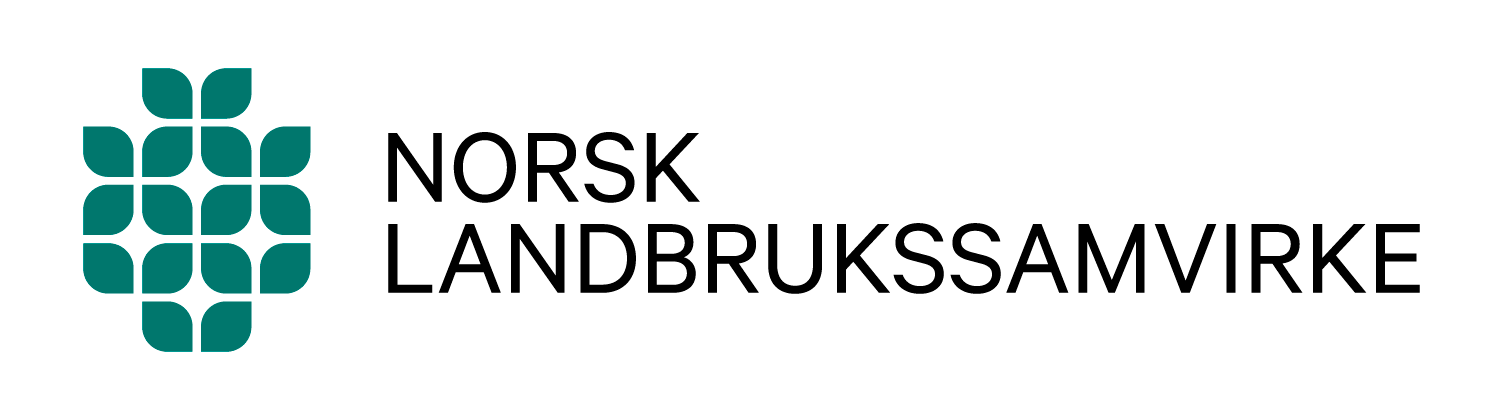 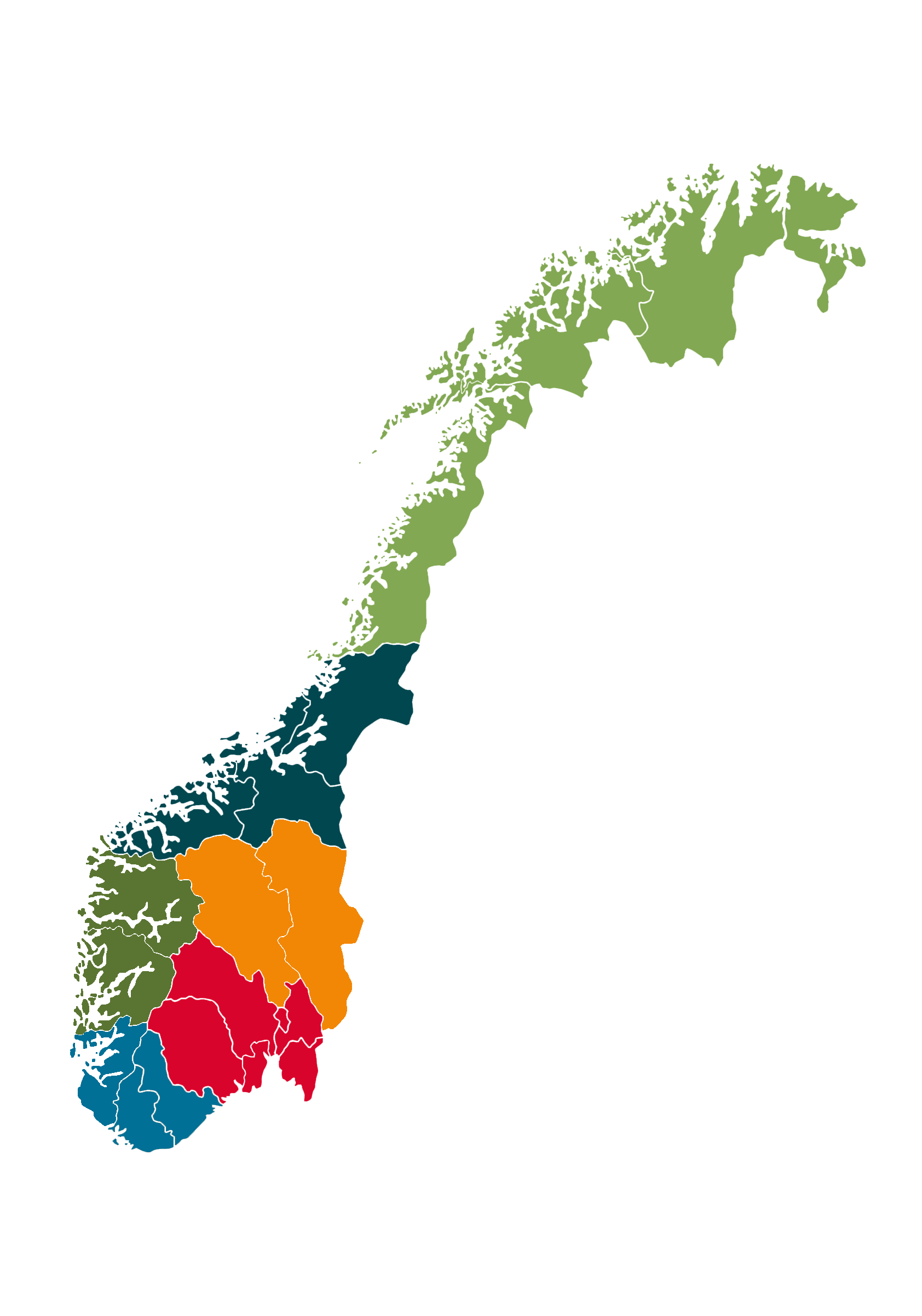 Regional inndeling
Overgang fra 7 til 6 regioner
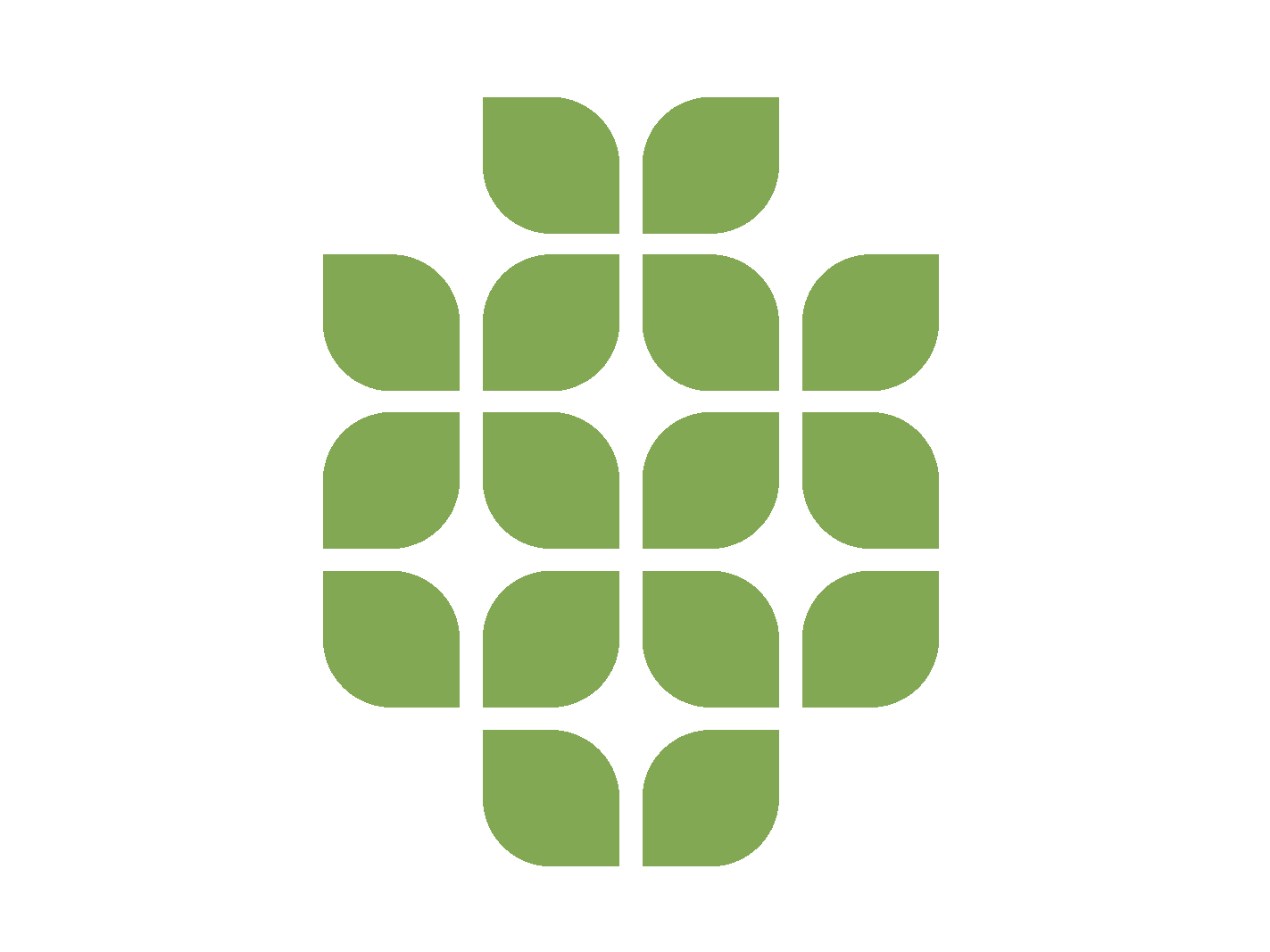 Landbrukssamvirke Nord
Landbrukssamvirke Midt
Landbrukssamvirke Vest
Landbrukssamvirke Sør
Landbrukssamvirke Øst
Landbrukssamvirke Innlandet
Oslo, Akershus, Østfold, Vestfold, Buskerud og Telemark
Finnmark, Troms og Nordland
Trøndelag, Møre og Romsdal
Vestland
Rogaland og Agder
Innlandet
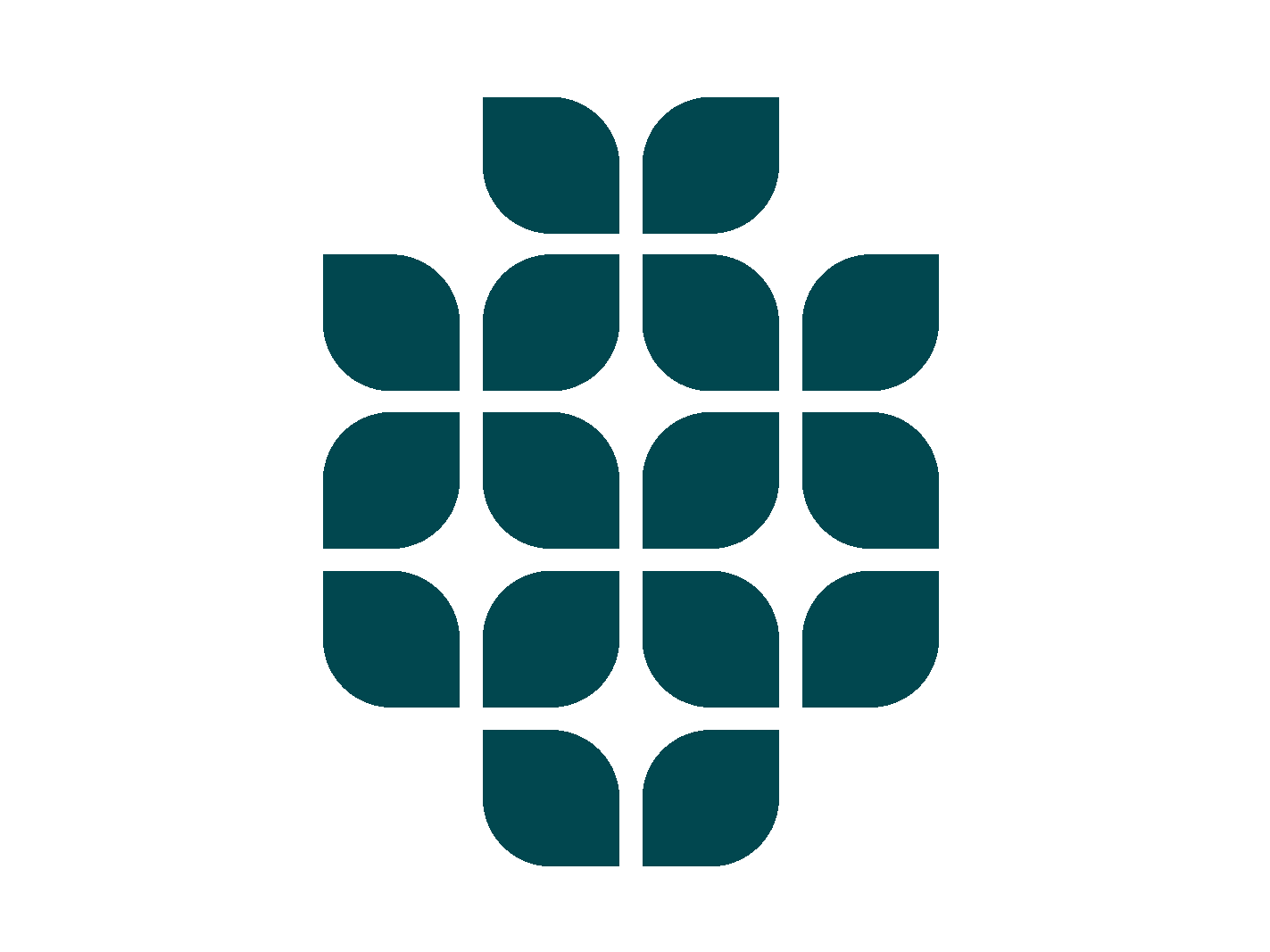 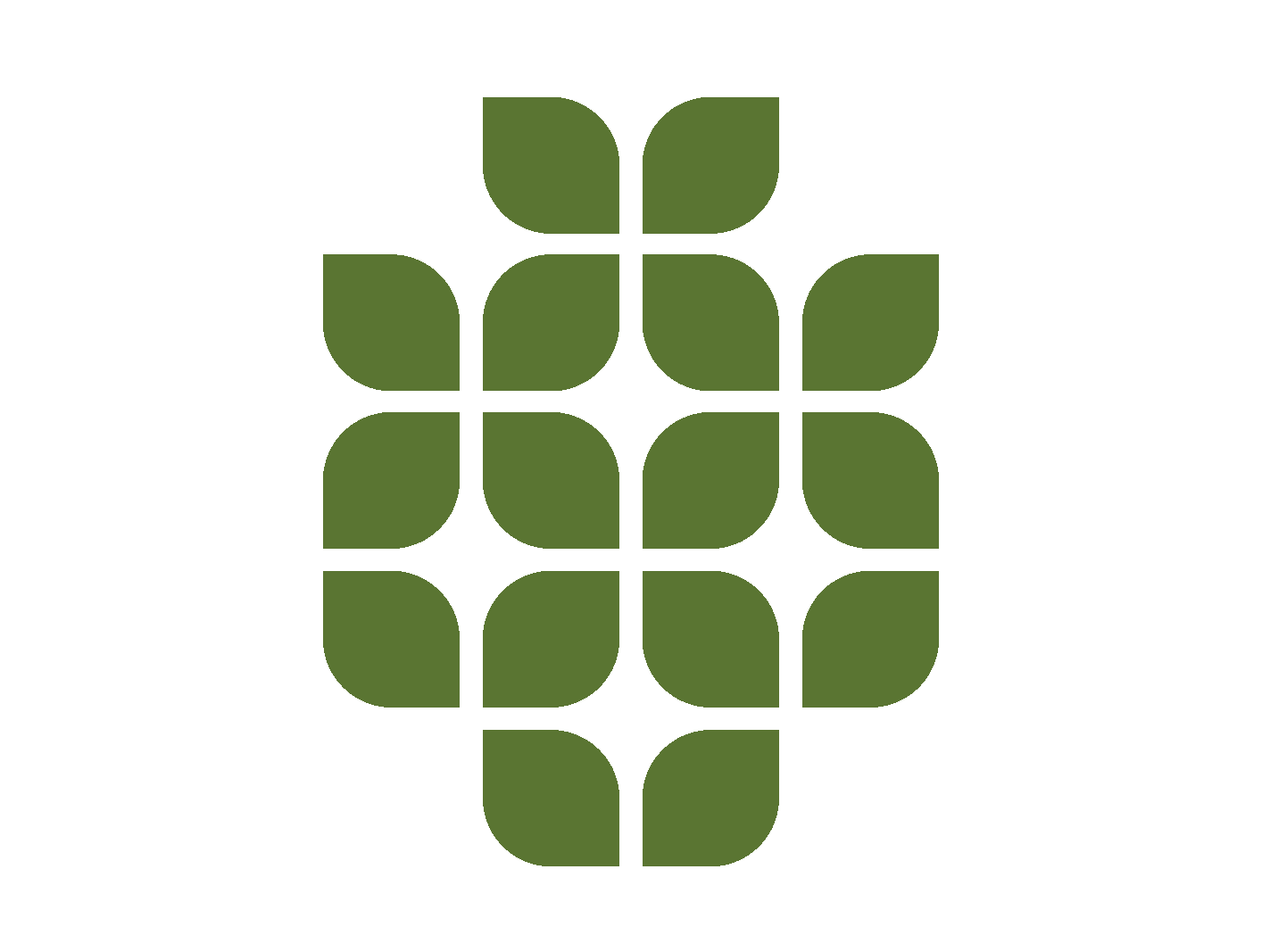 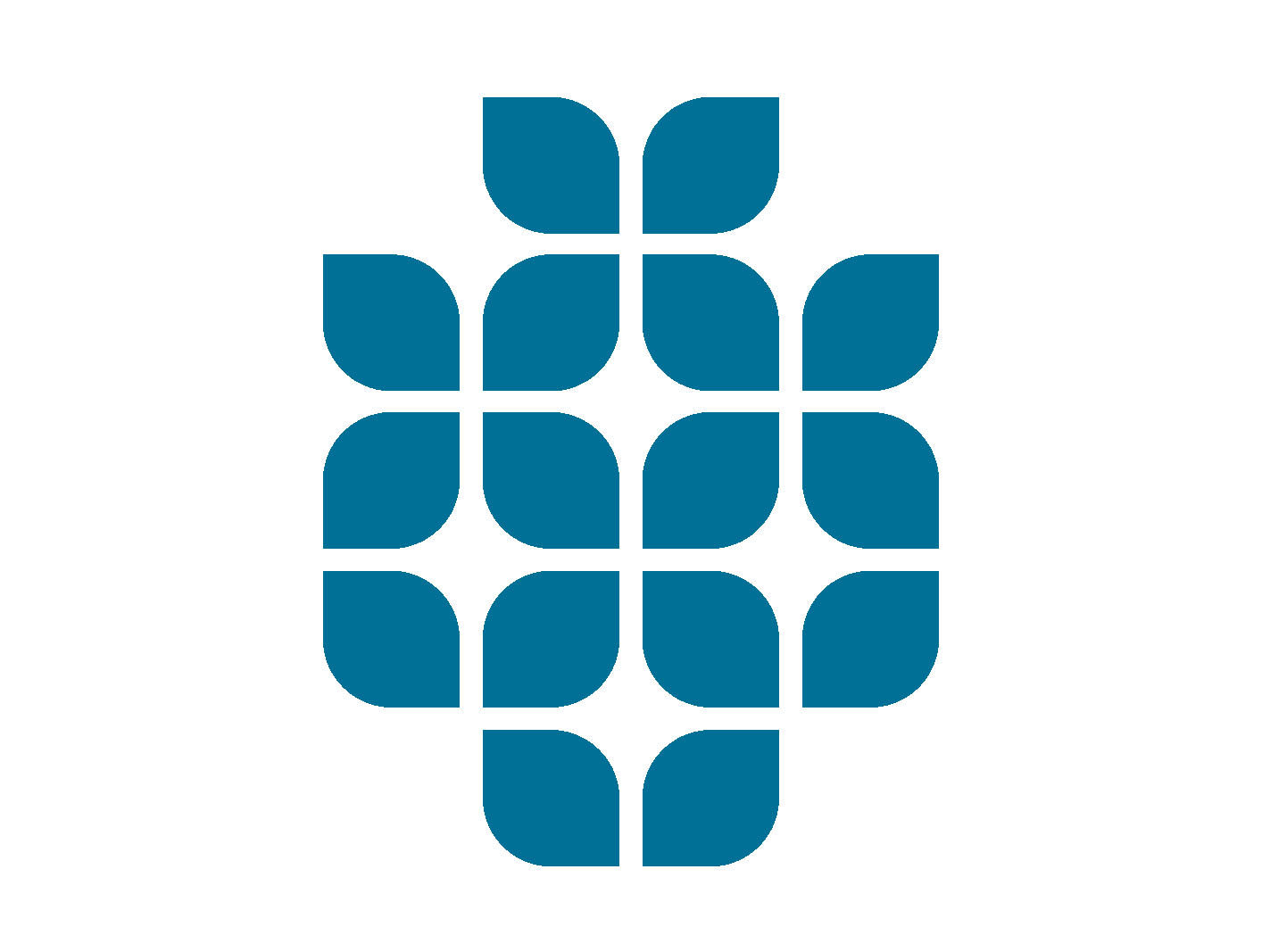 Sammenslåing av landbruksrådene Rogaland og Agder
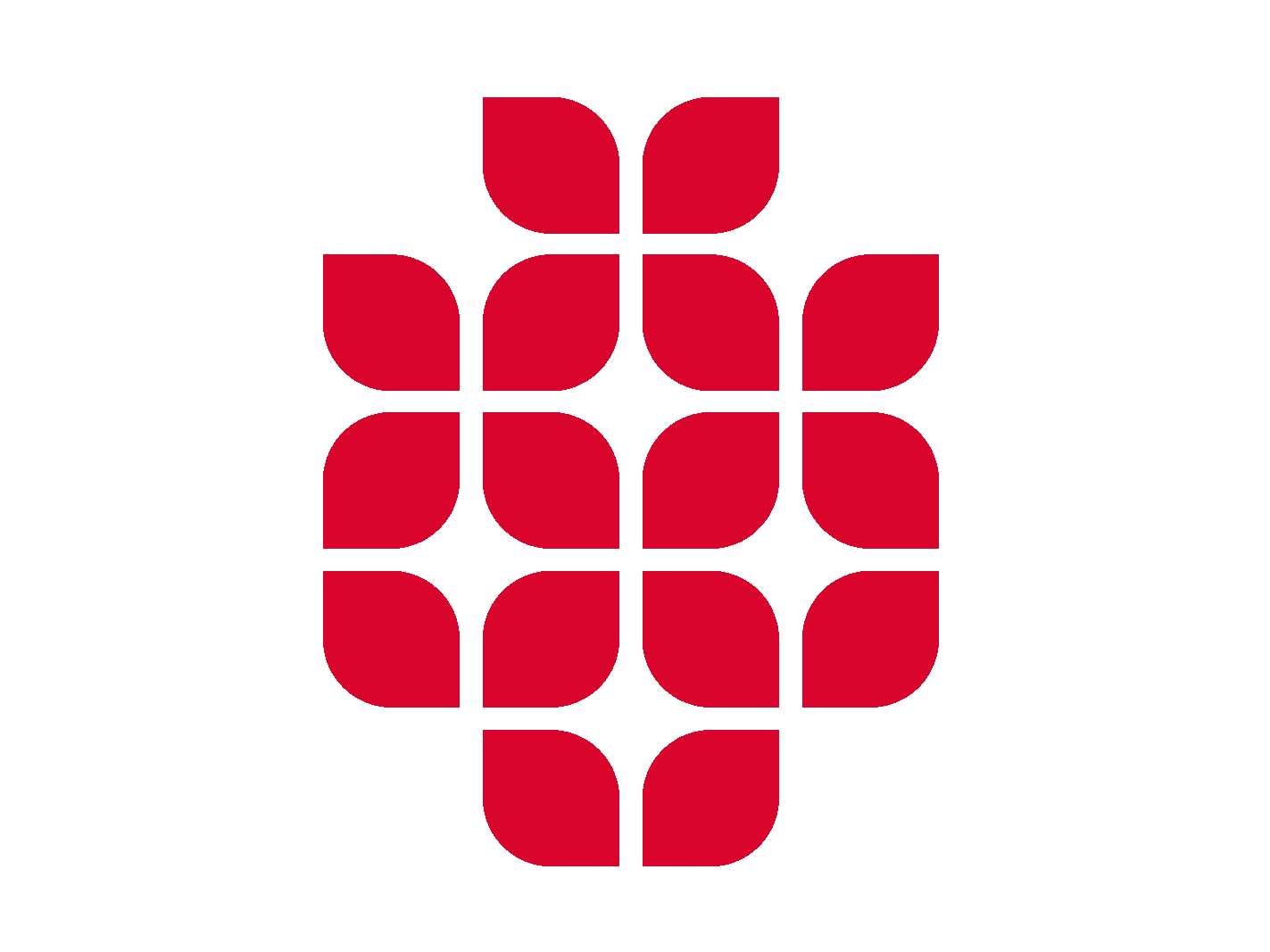 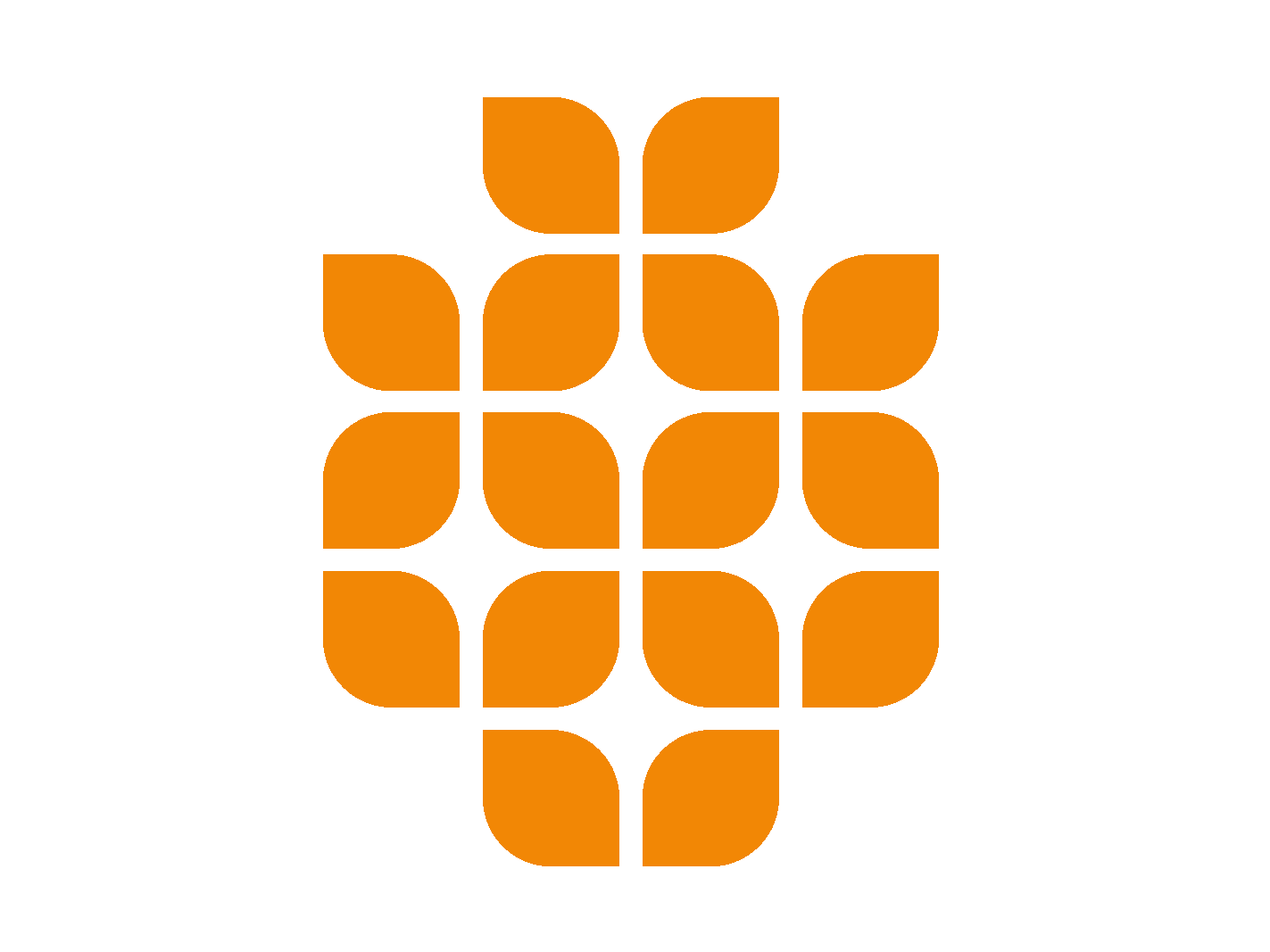 Roller
Vedta:
Aktivitetsplan
Budsjett

Være besluttende organ for aktivitet i regionen.
Være aktiv i gjennomføring sammen med øvrige tillitsvalgte og sekretariatsgruppen.
Regionalt
Landbrukssamvirke
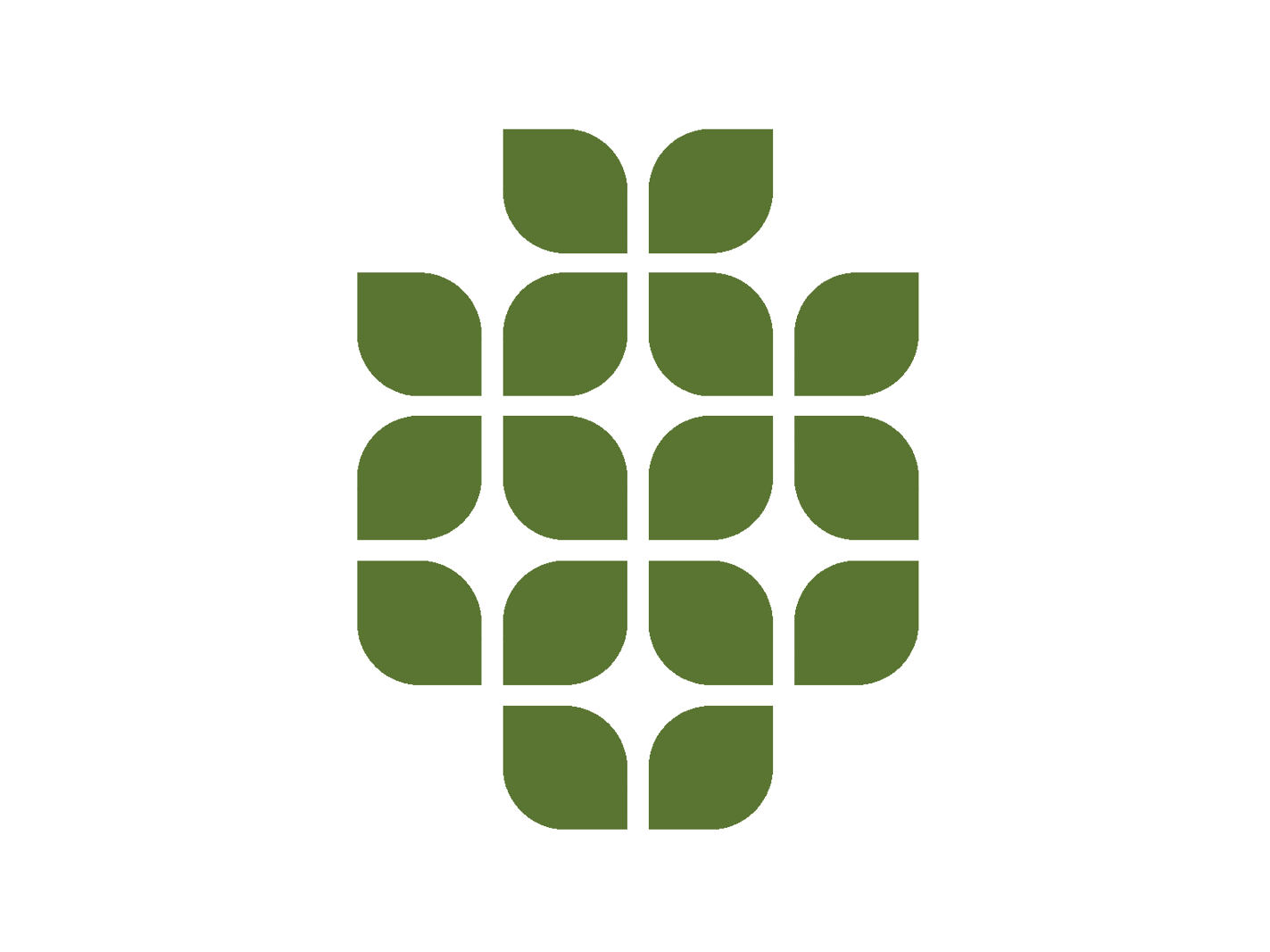 Regionale Landbrukssamvirker
Tillitsvalgte fra medlems- og samarbeidende organisasjoner i Norsk Landbrukssamvirke
Sekretærfunksjon
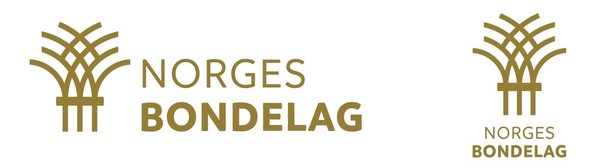 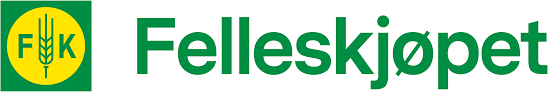 Ansatt fra Bondelagets fylkeslag
Koordinere:
Kontaktledd og koordinator mellom roller (for aktivitet).
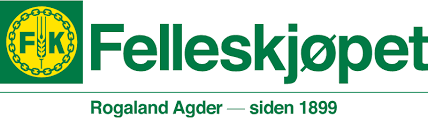 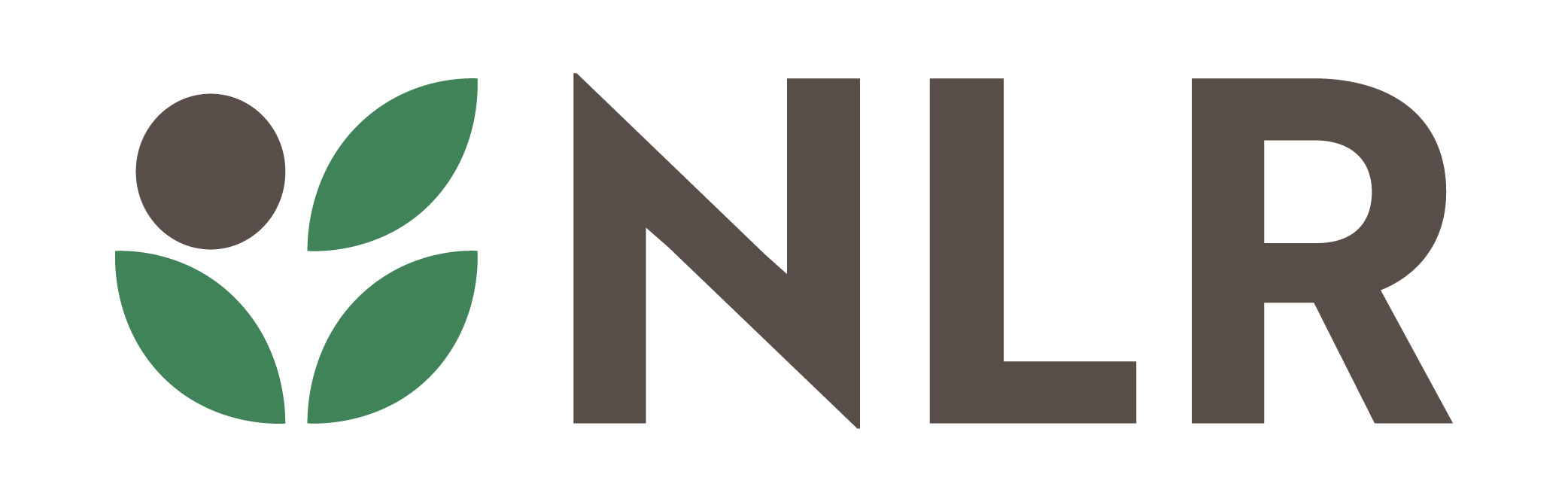 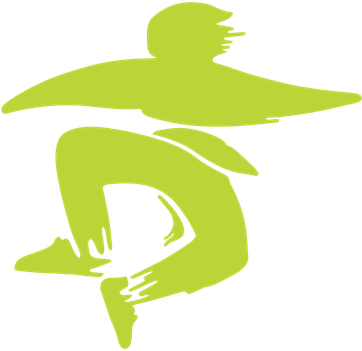 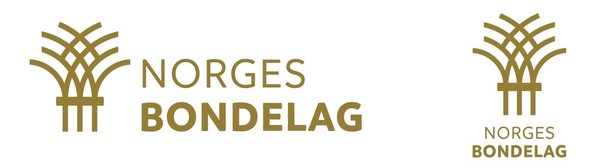 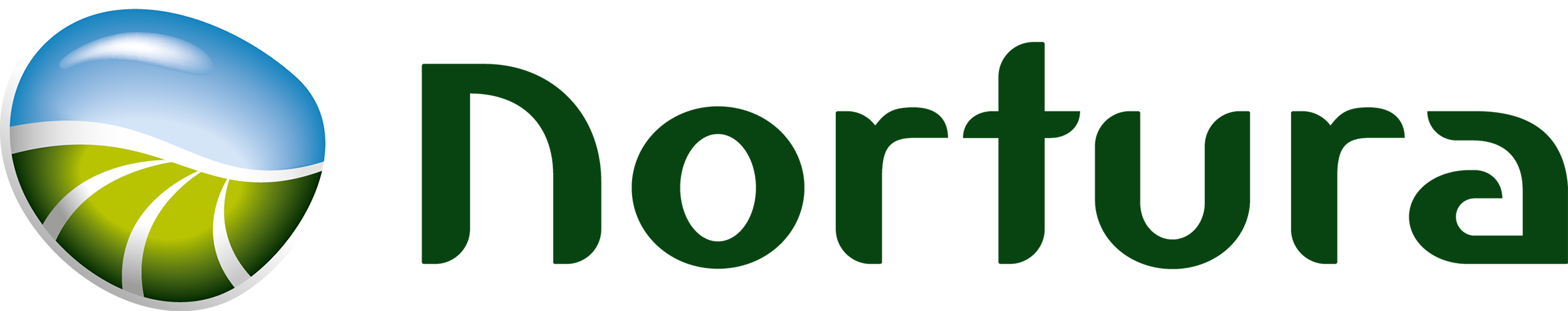 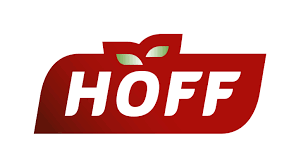 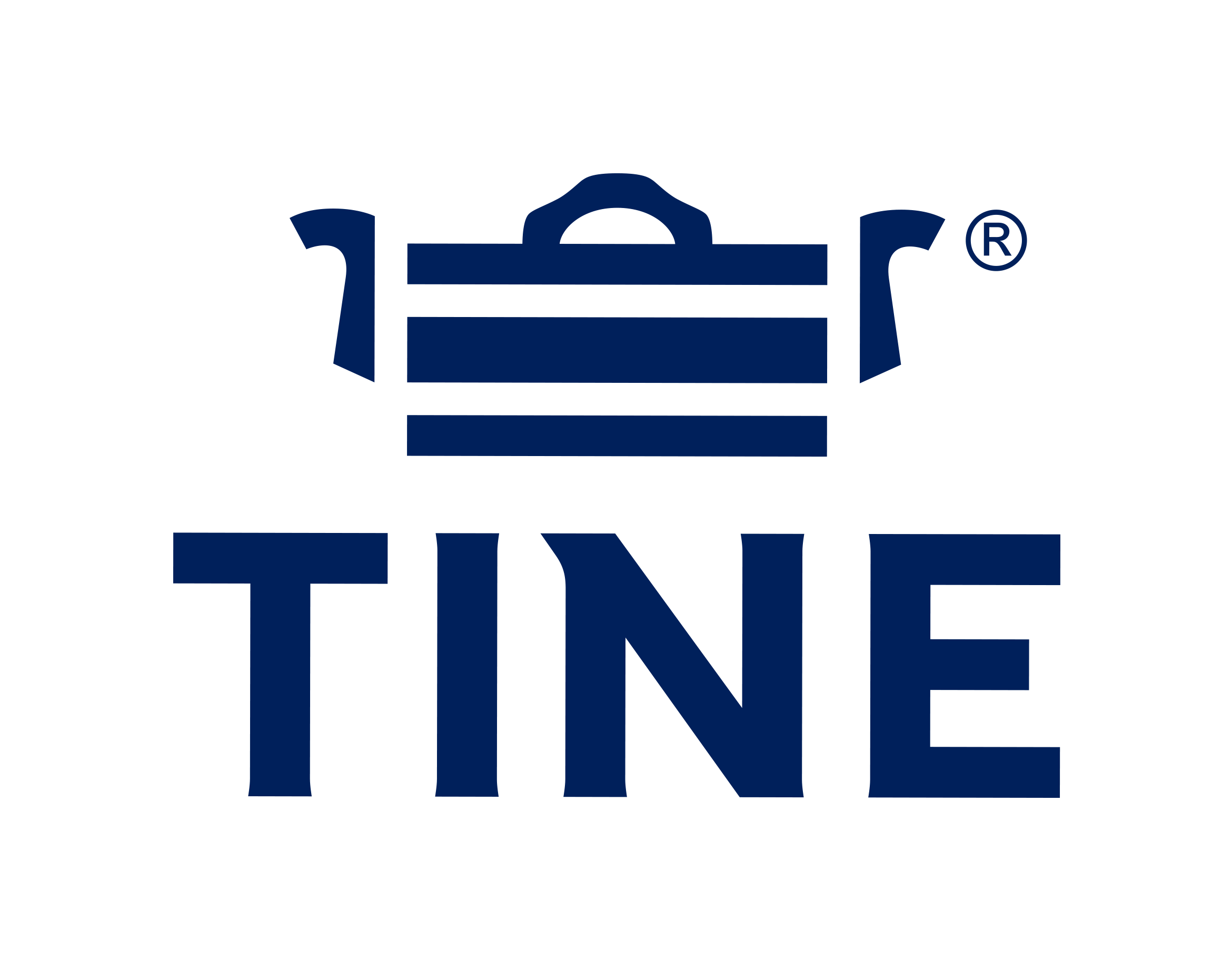 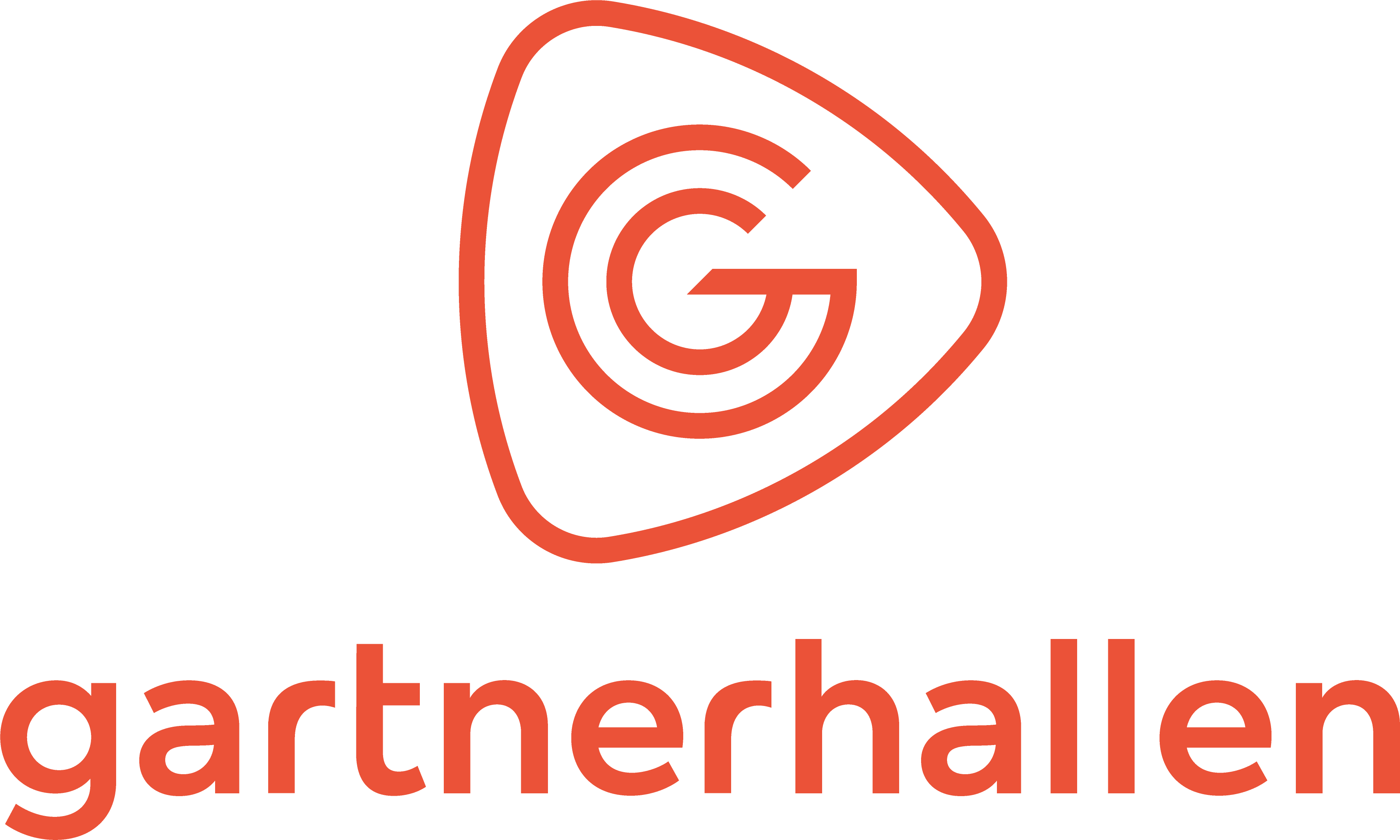 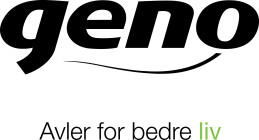 Sekretariat
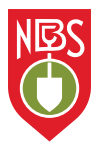 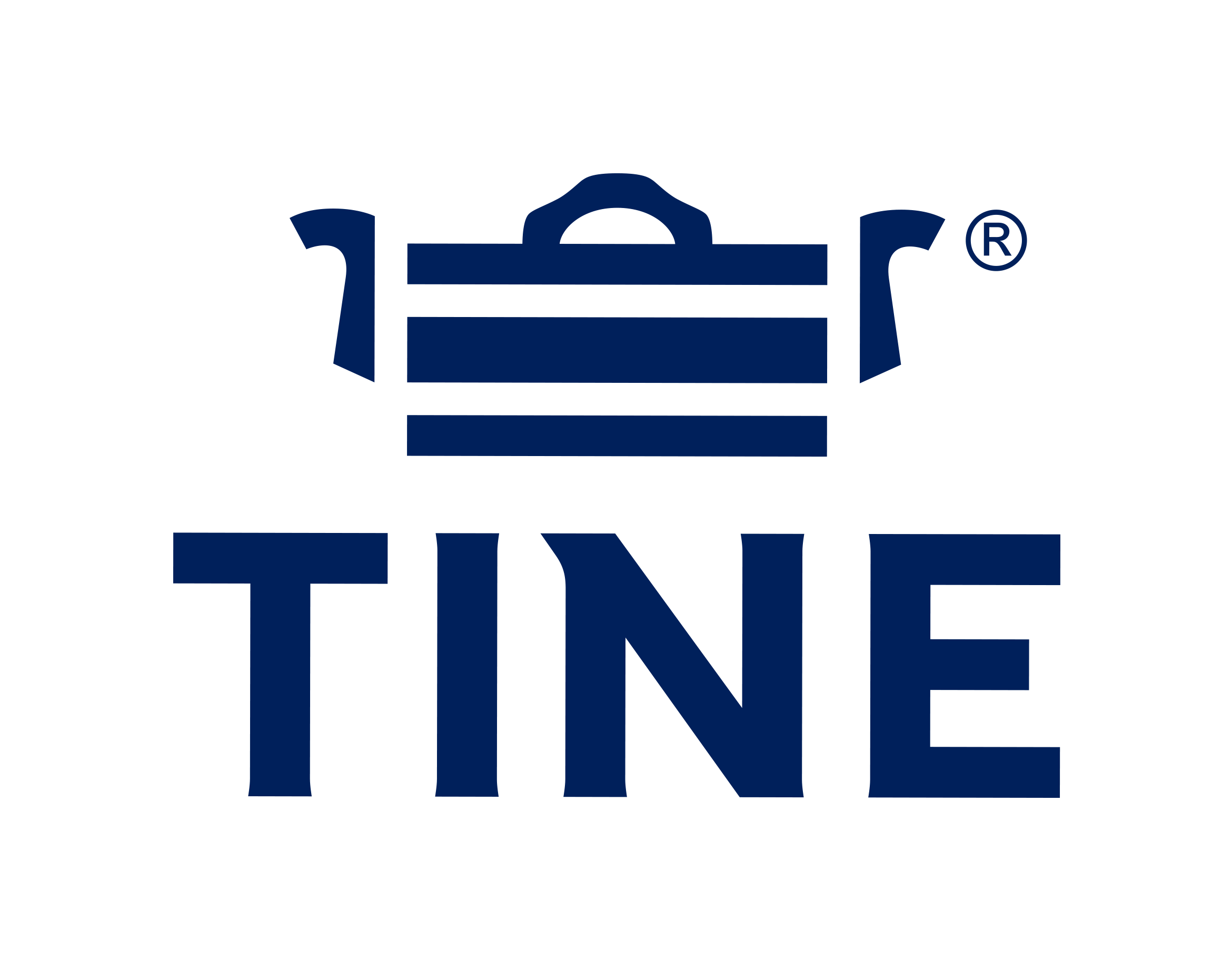 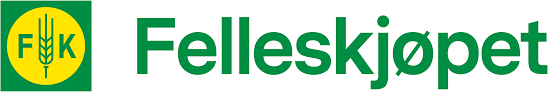 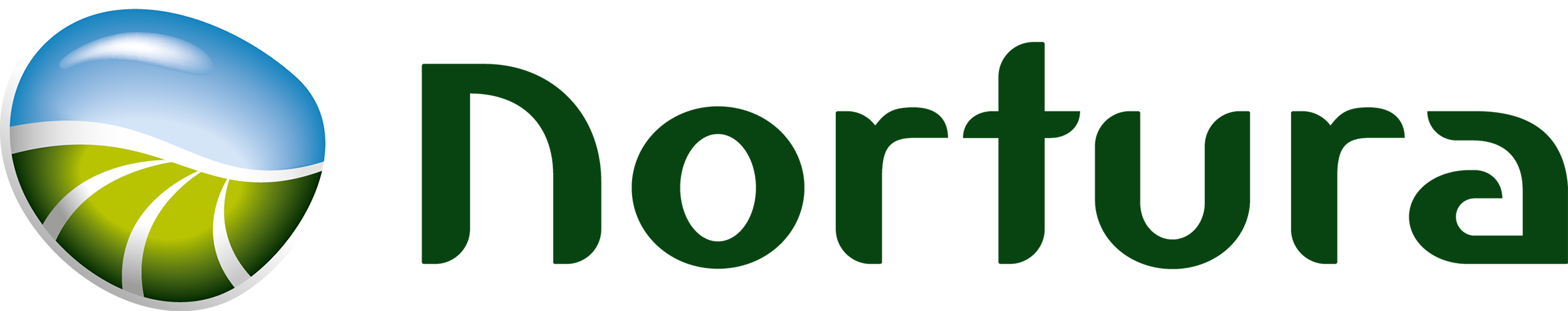 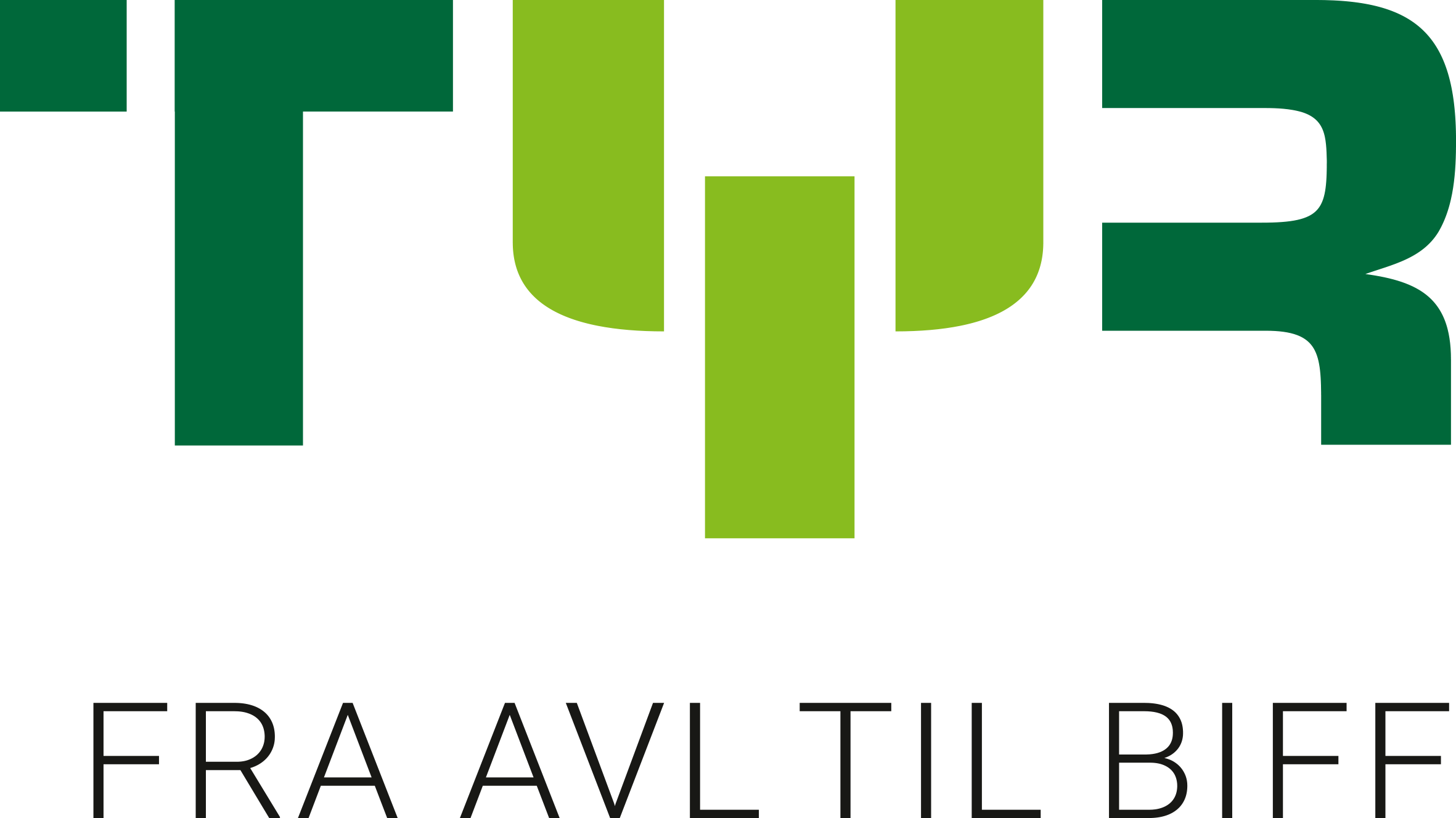 Ansatt fra medlems- og org. avdelinger
Tilrettelegge:
Koordinere gjennomføring av vedtatt aktivitetsplan
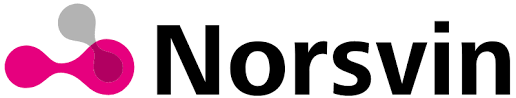 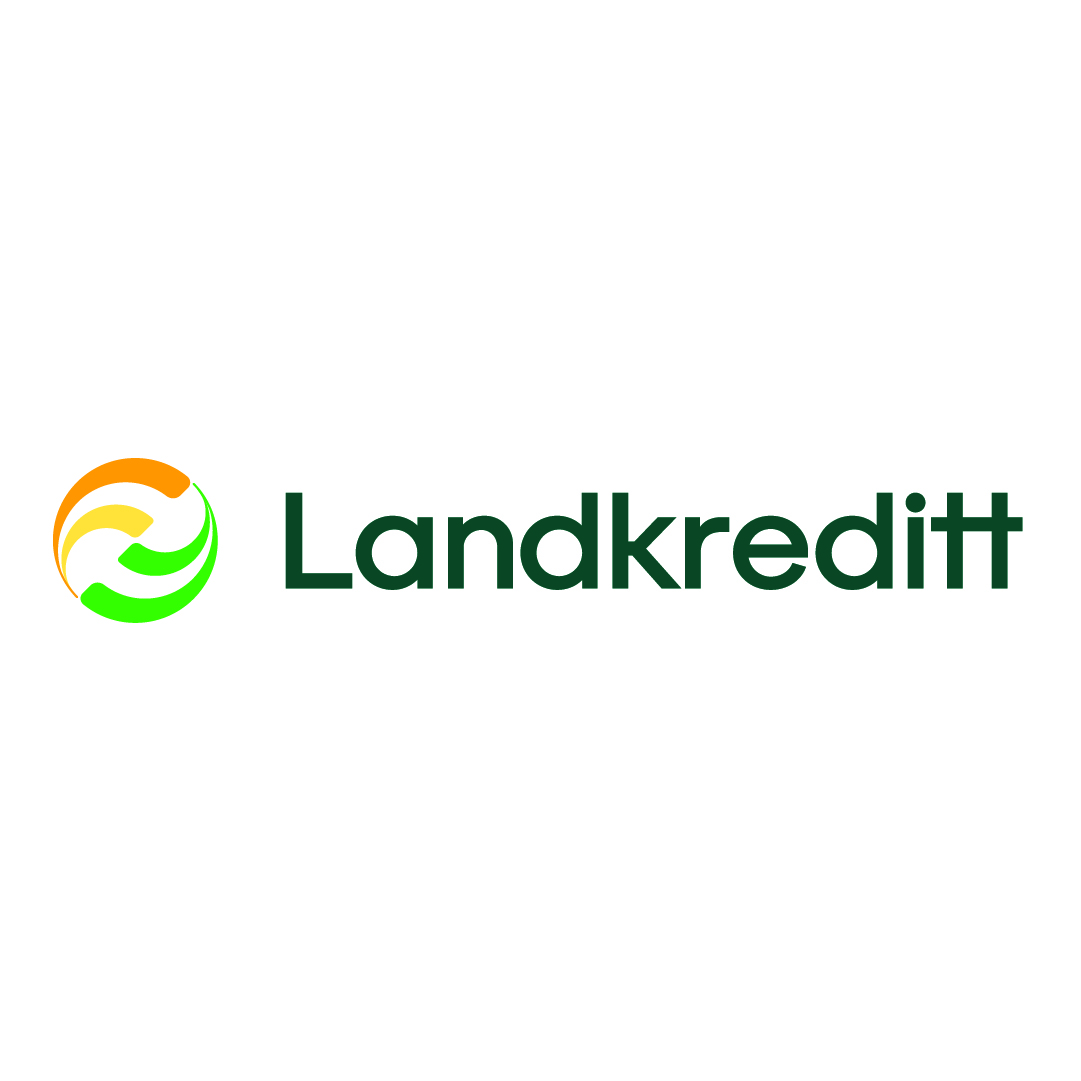 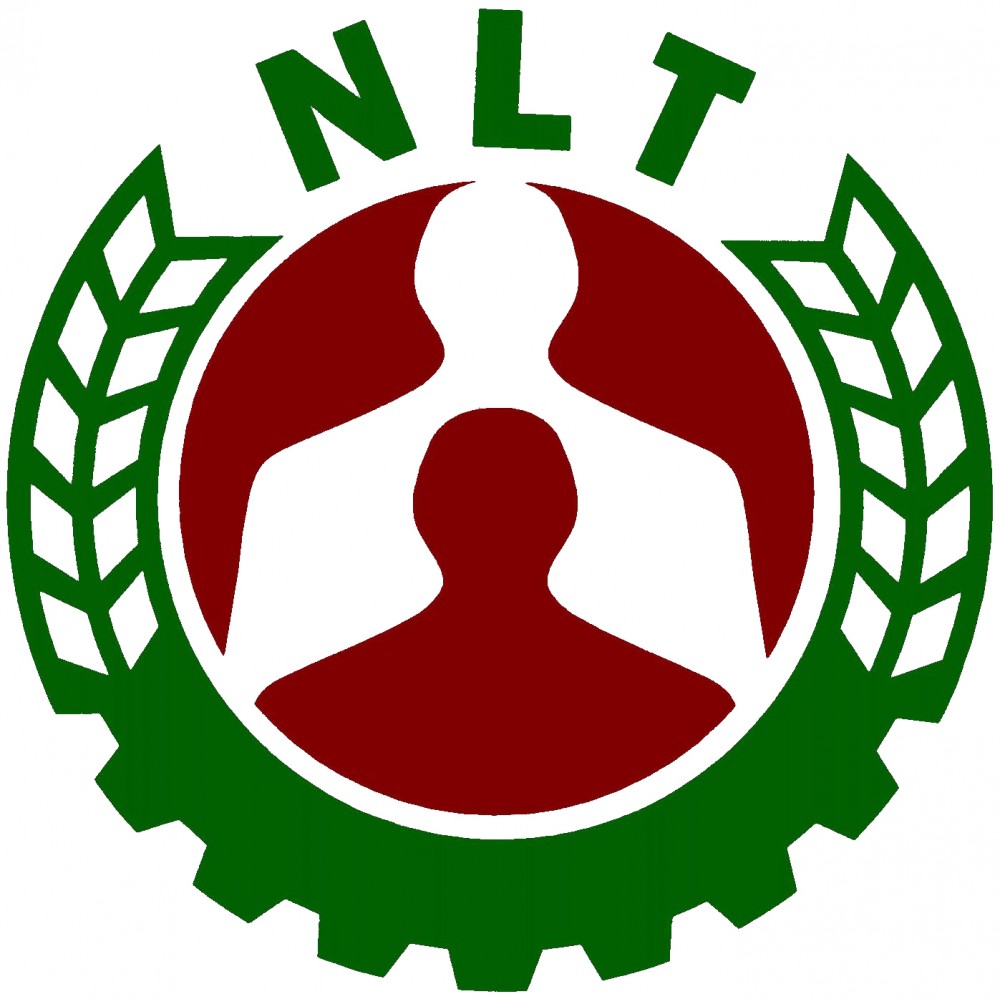 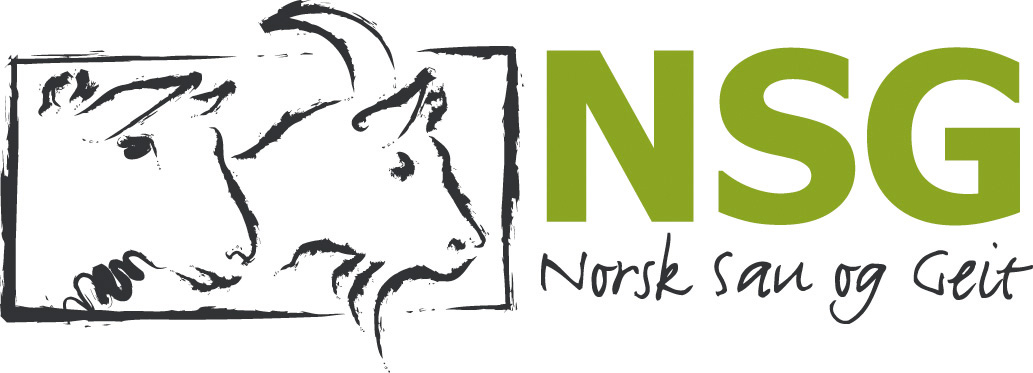 Støttefunksjon:
Holde seg orientert og yte oppfølging og støtte
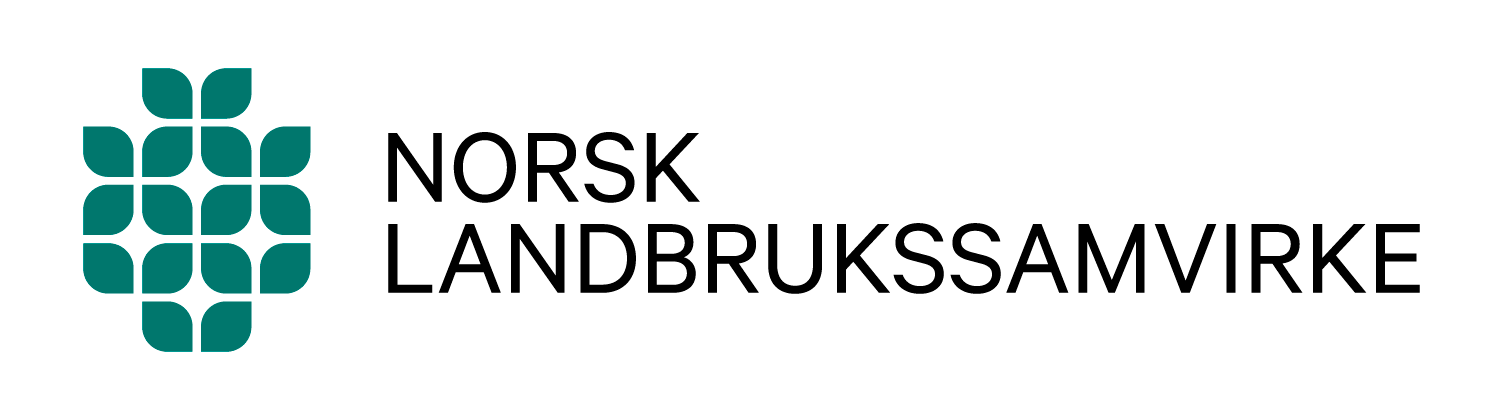 Norsk Landbrukssamvirke (administrasjon)
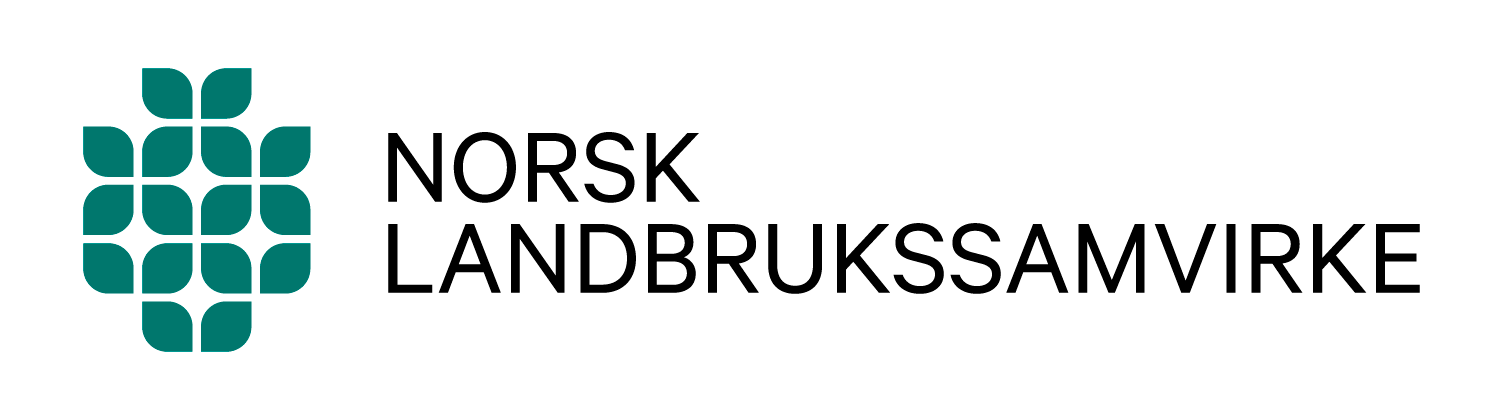 Oppgavefordeling
Møter: det gjennomføres et årlig fysisk møte i de regionale Landbrukssamvirkene. Øvrige møter gjennom året gjennomføres ved behov (fortrinnsvis digitalt) for de ulike rollene.
Arbeidsflyt gjennom året
Organisere gjennomføring
Gjennomføring av aktivitetsplan
Aktivitetsplan/budsjett
Ansvarlig
Ansvarlig
Ansvarlig
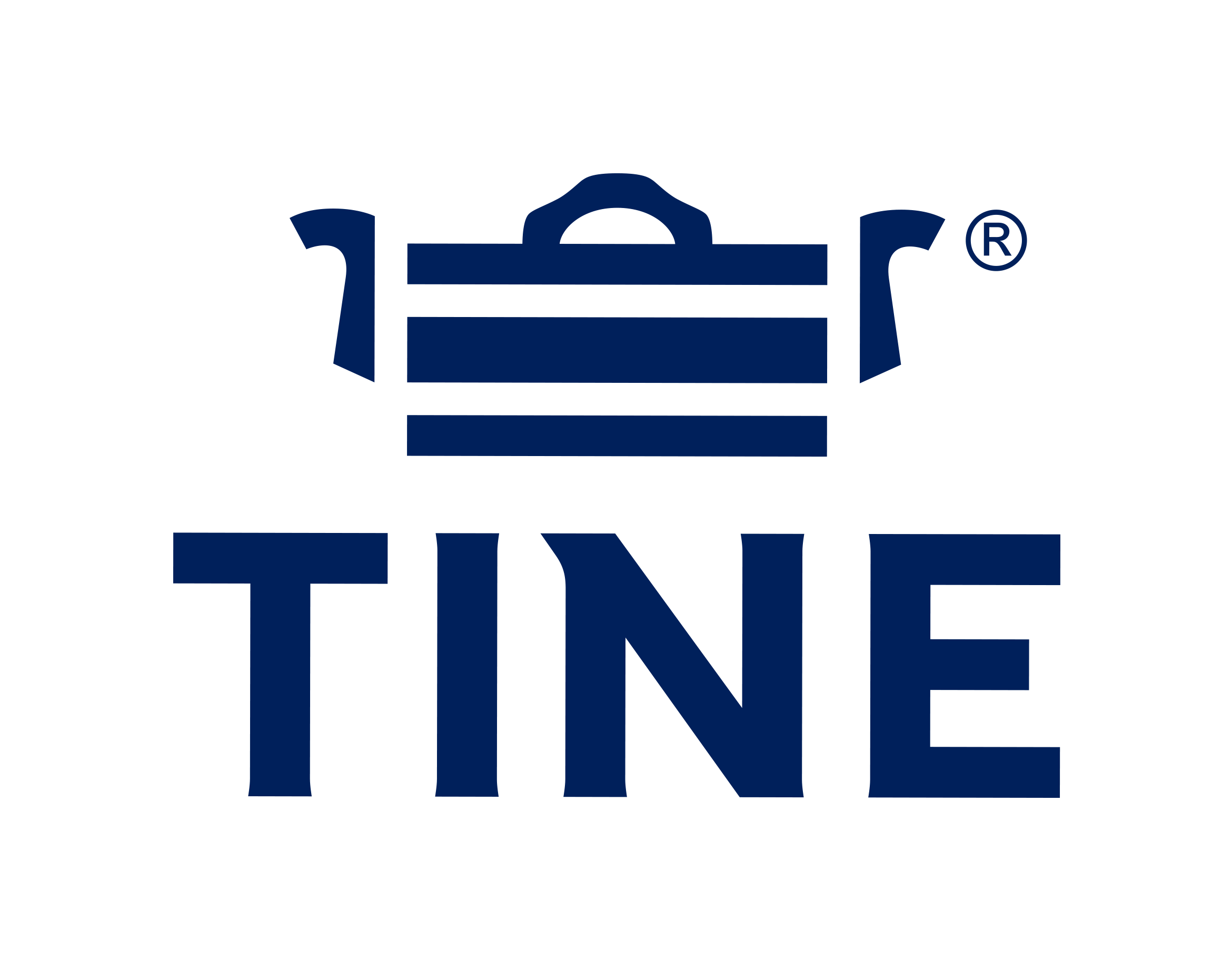 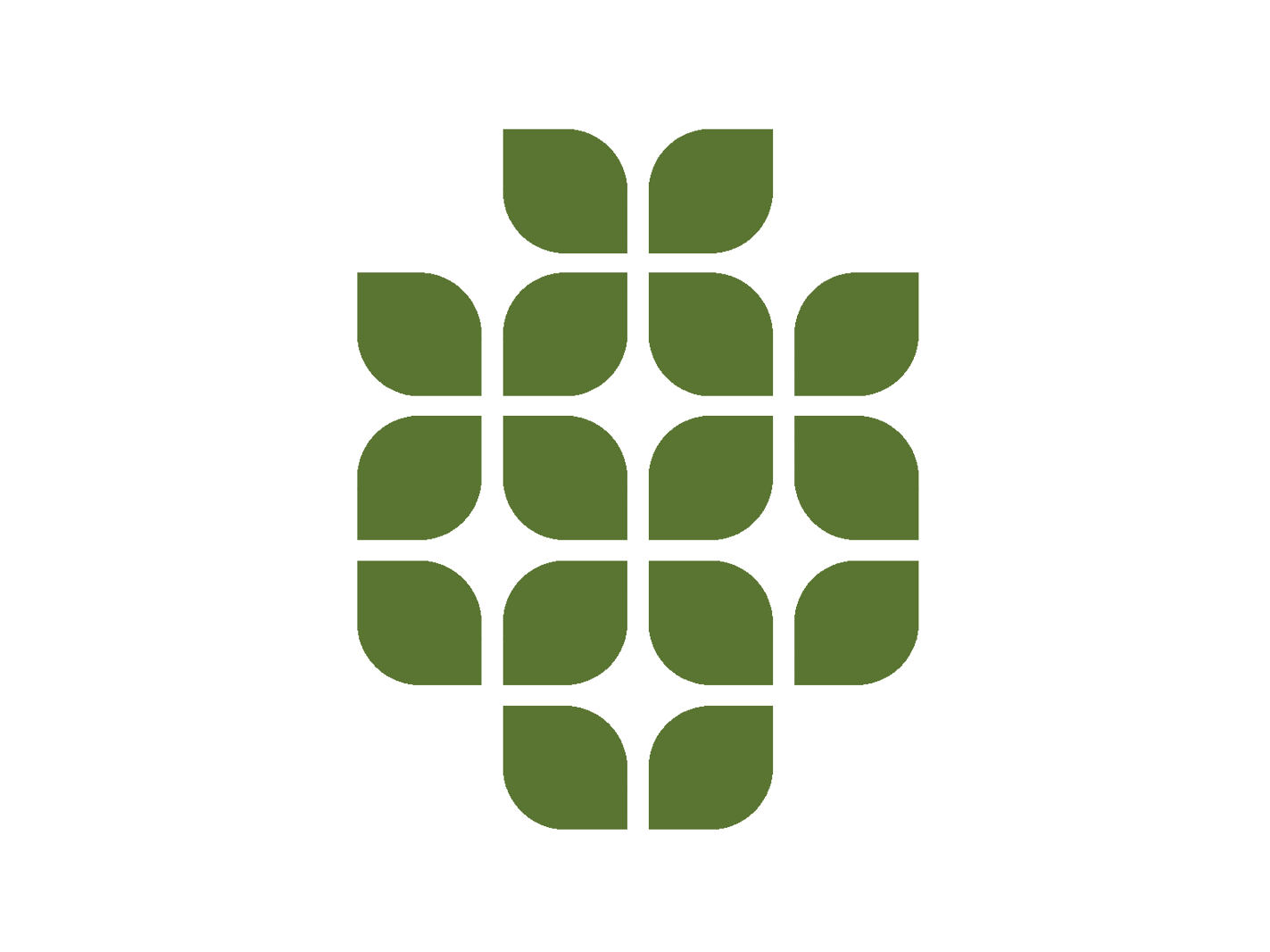 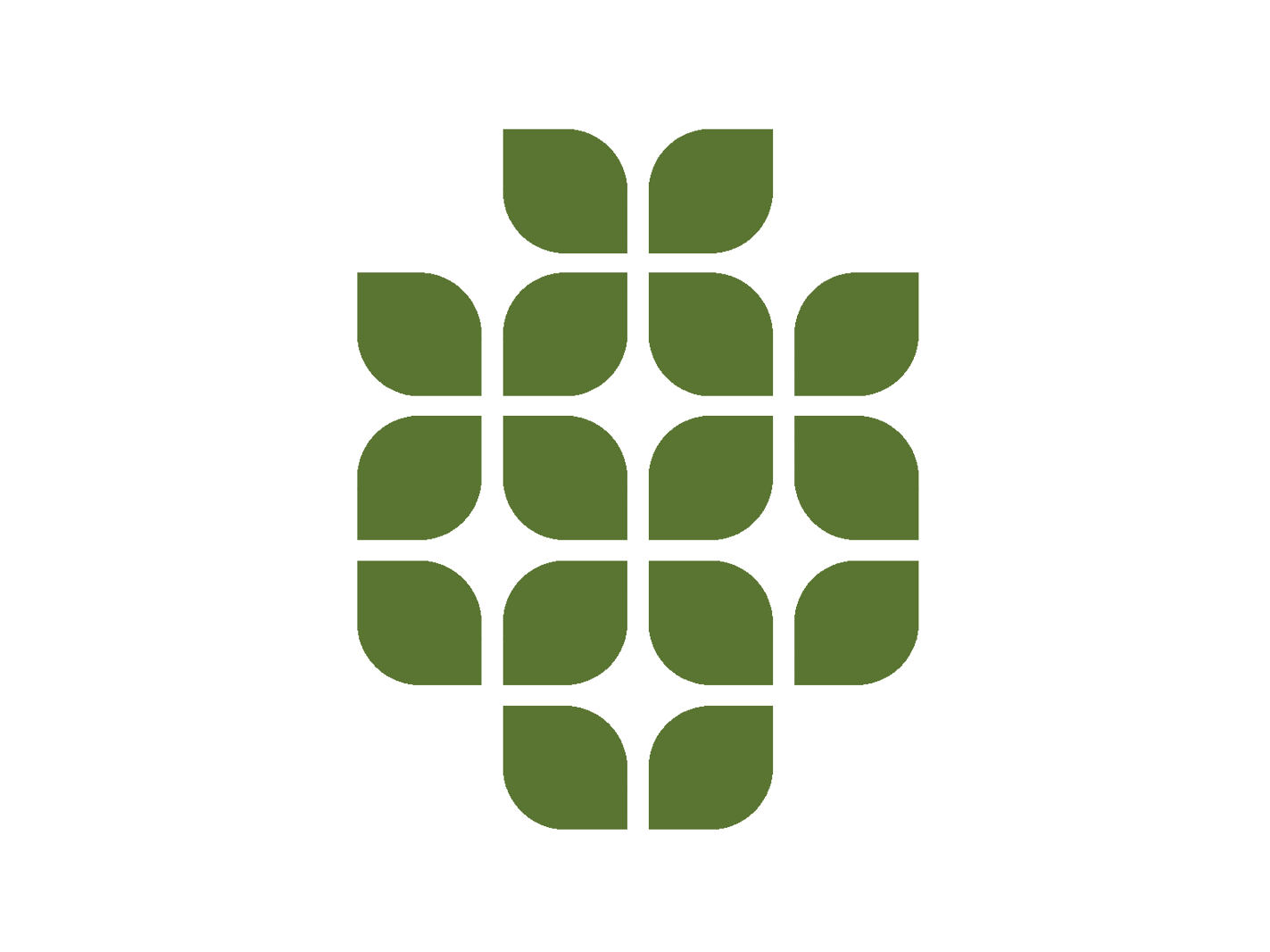 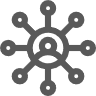 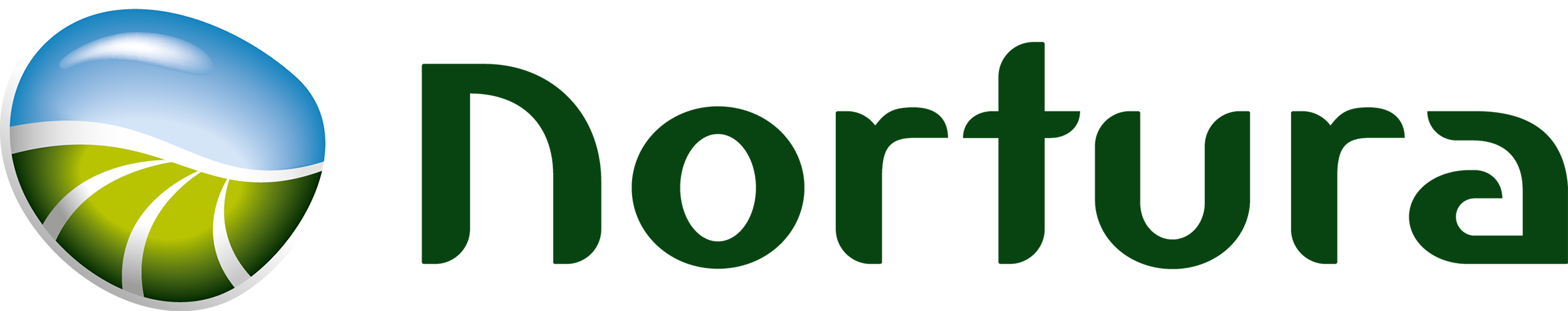 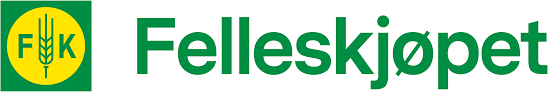 Regionalt
Landbrukssamvirke
Regionalt
Landbrukssamvirke
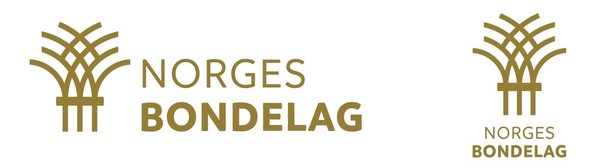 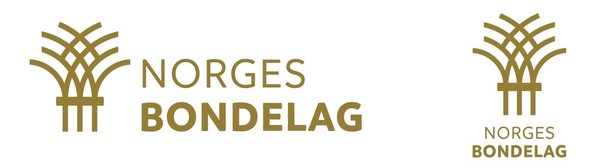 Sekretærfunksjon
Regionalt sekretariat
Øvrige tillitsvalgte
Regionalt sekretariat
Sekretærfunksjon
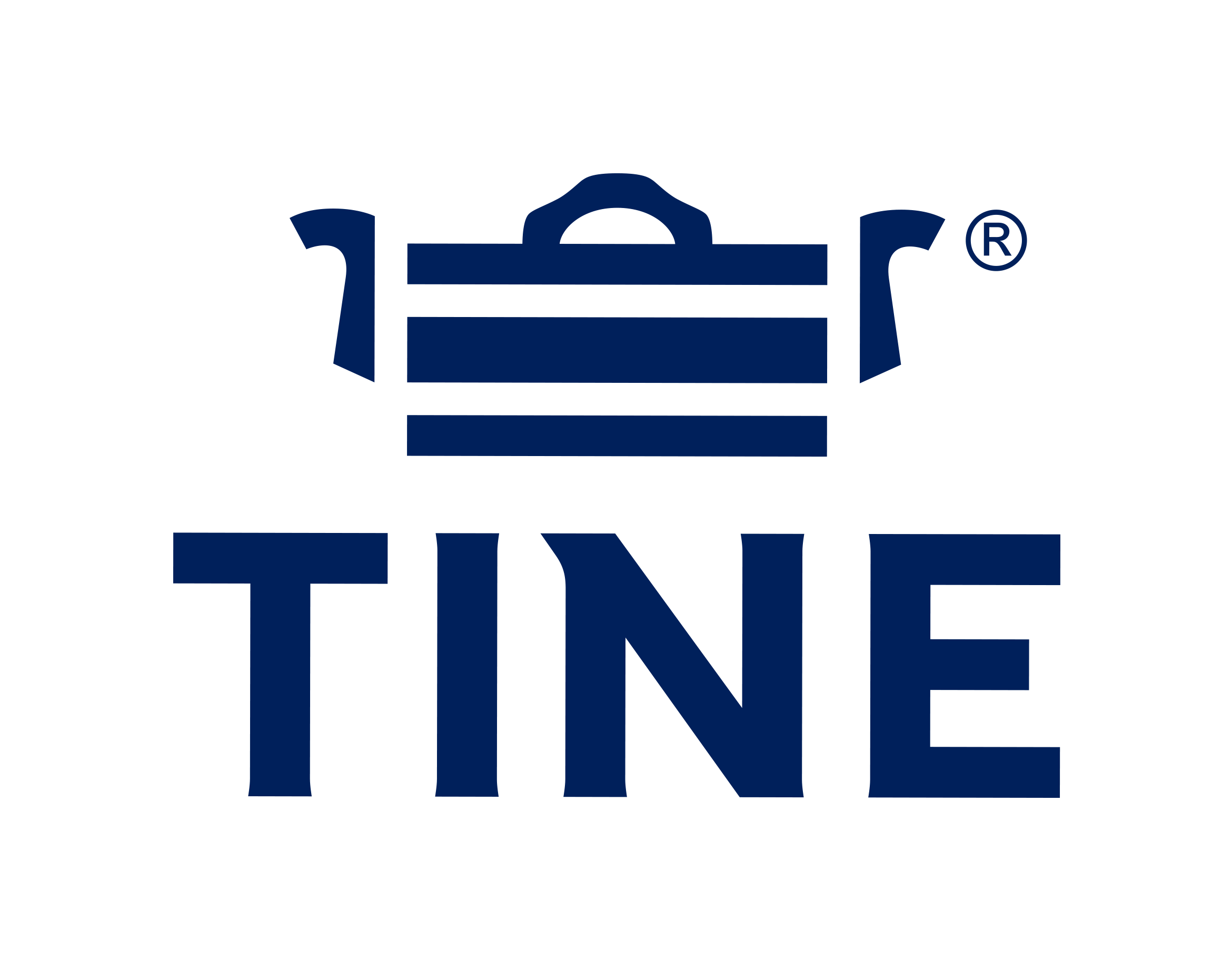 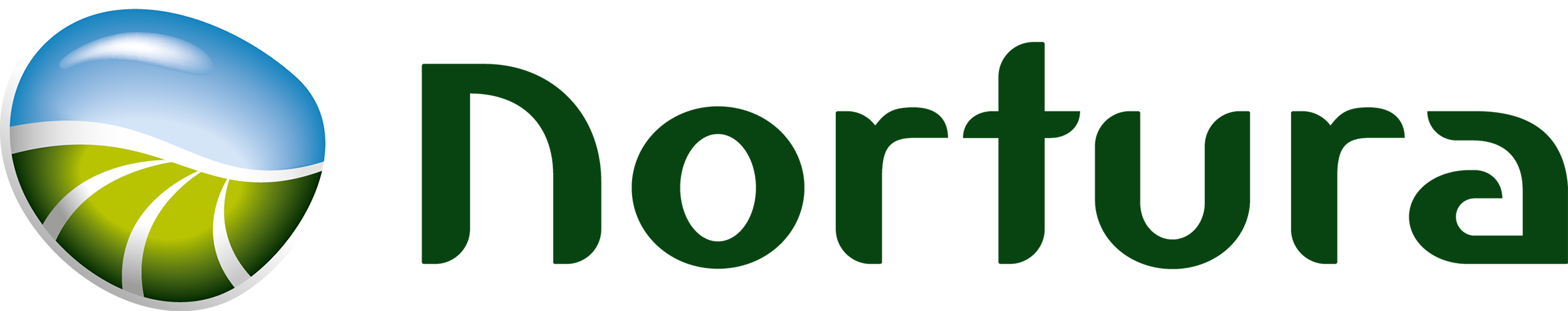 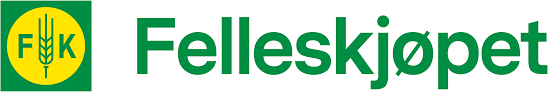 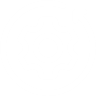 Temasamlinger
Ny/ung bondesamlinger
Messer
Samvirkedag
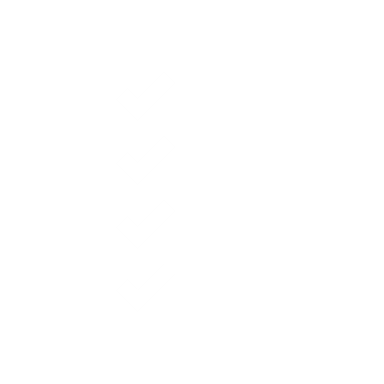 Fellesopplæring
Tilrettelegge
Samvirkeopplæring
Møteplasser
Vedta
Gjennomføre
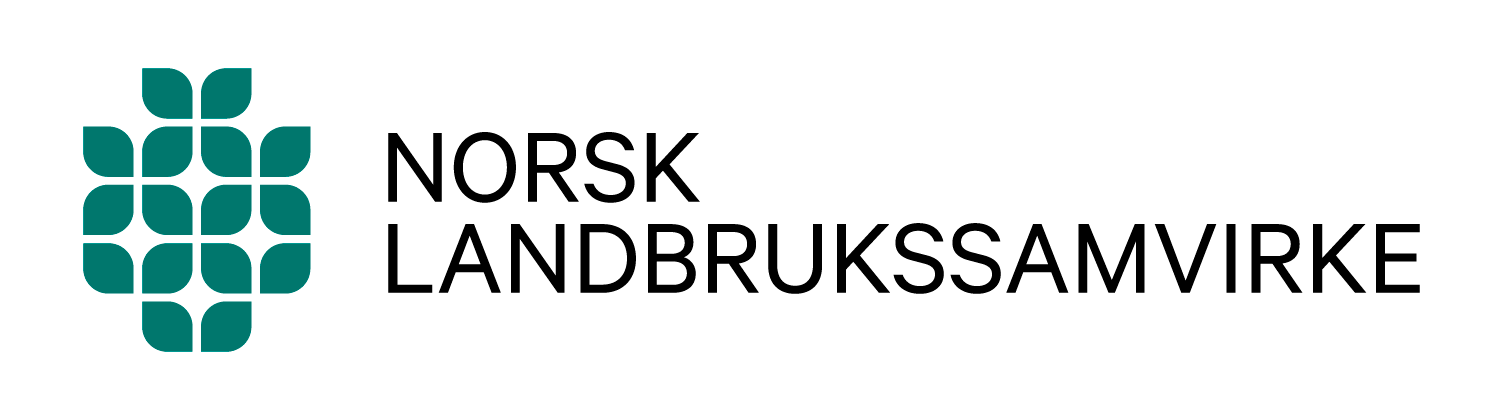 Takk!
Vi ser frem til samhandling gjennom de regionale Landbrukssamvirkene!
Foto: Norges Bygdeungdomslag
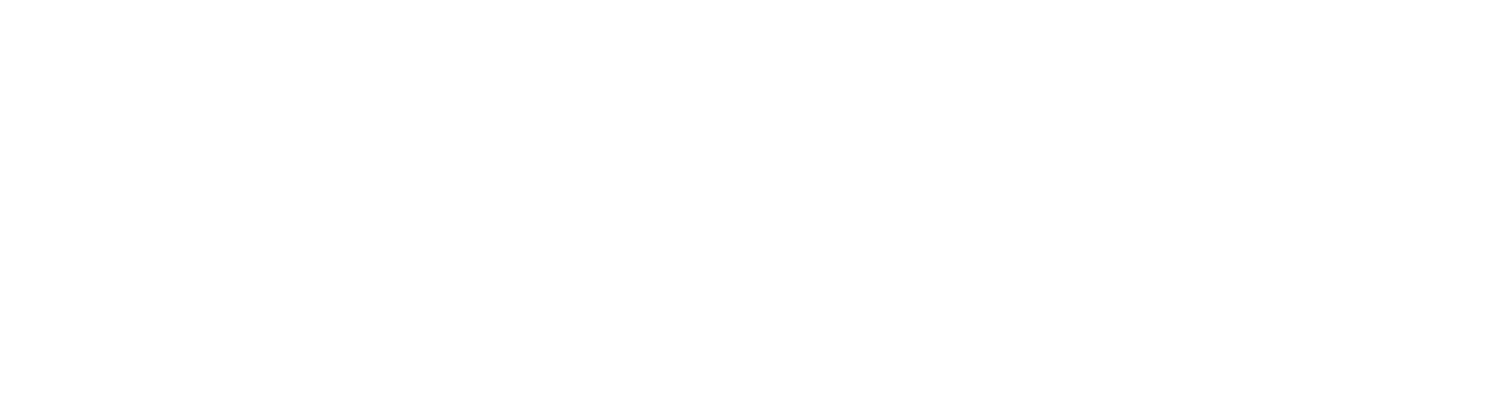